Myanmar
Burma VJ (Video Journalist) - Link 2 min

Warm Up
What’s happening in Myanmar? 
Write down your emotions as you watch the video clip.
Where is this country?
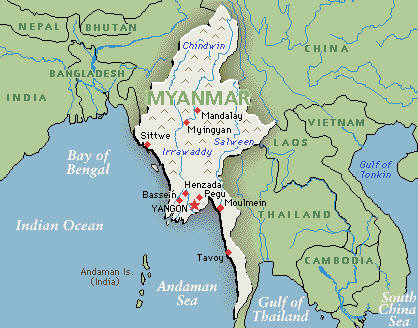 Rich Culture
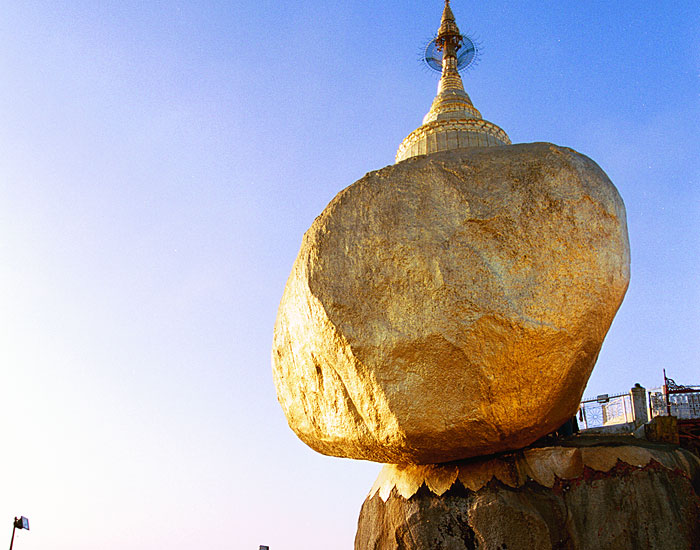 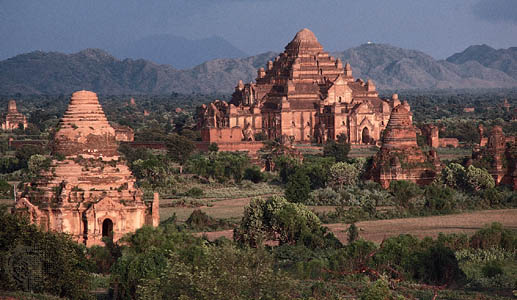 Gained Independence 1948
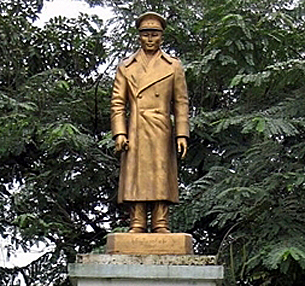 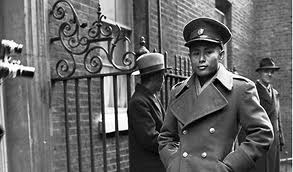 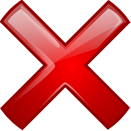 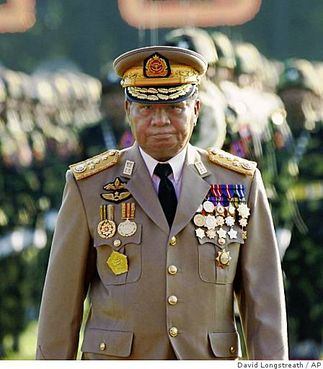 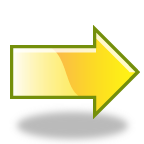 Aung Saan
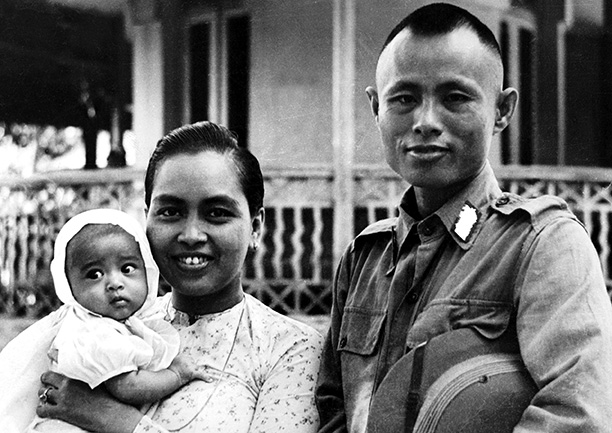 Aung Saan Suu Kyi
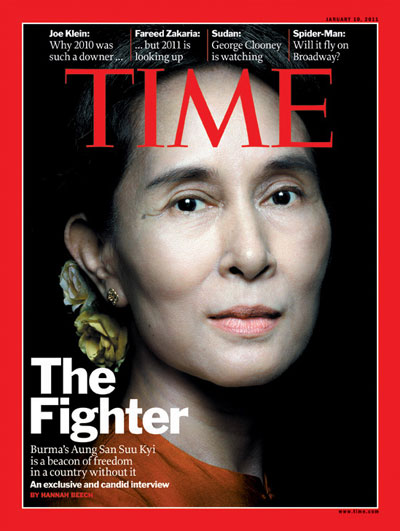 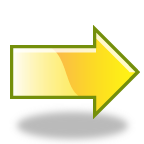 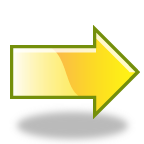 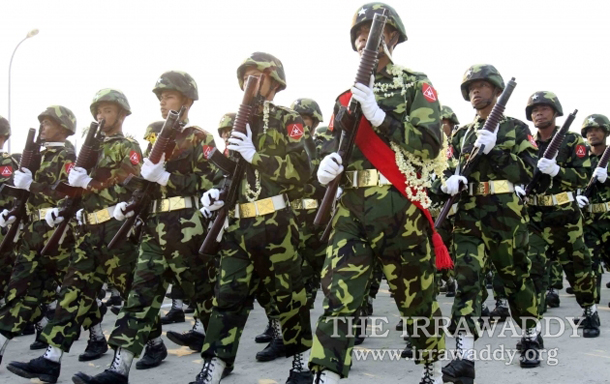 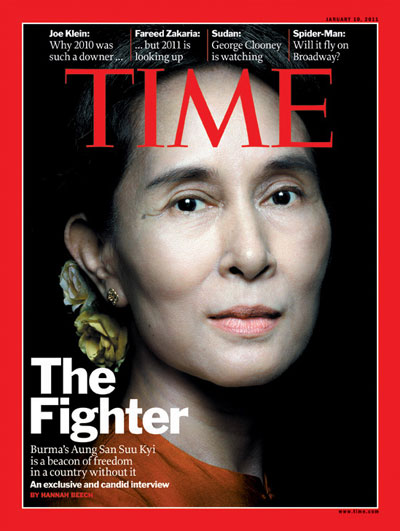 VS.
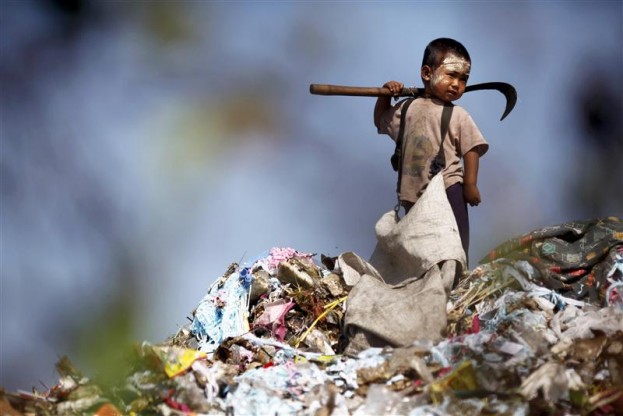 What/who is keeping the people of Myanmar from improving their lives?